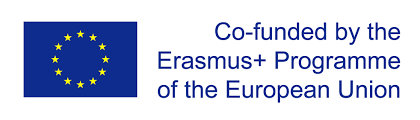 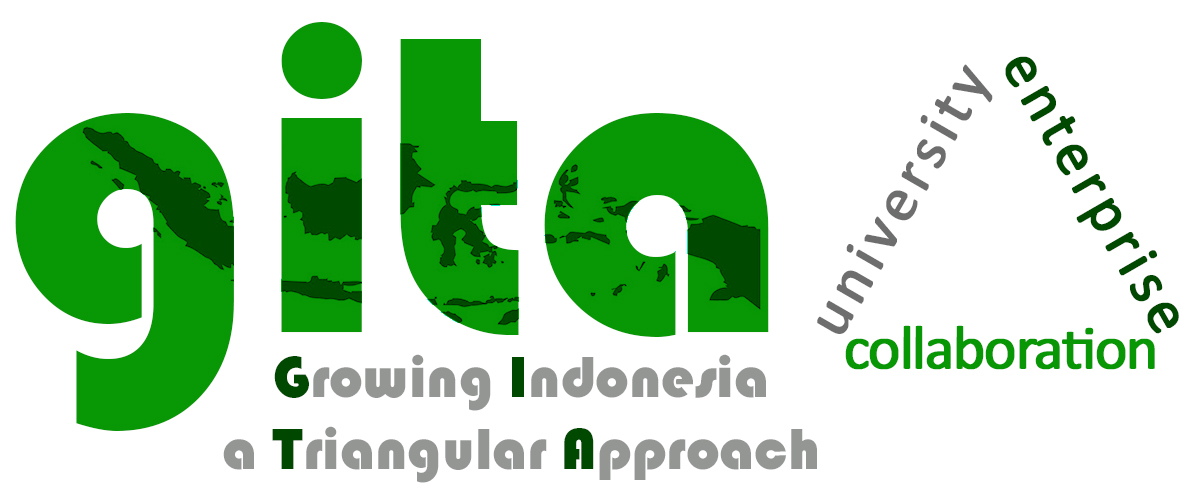 Gita erasmusHEInnovate AUDIT and Action plan
Sample Presentation
Disclaimer:  "This project has been funded with support from the European Commission. This communication reflects the views only of the author, and the Commission cannot be held responsible for any use which may be made of the information contained therein"
seven DIMENSION for self-assessment
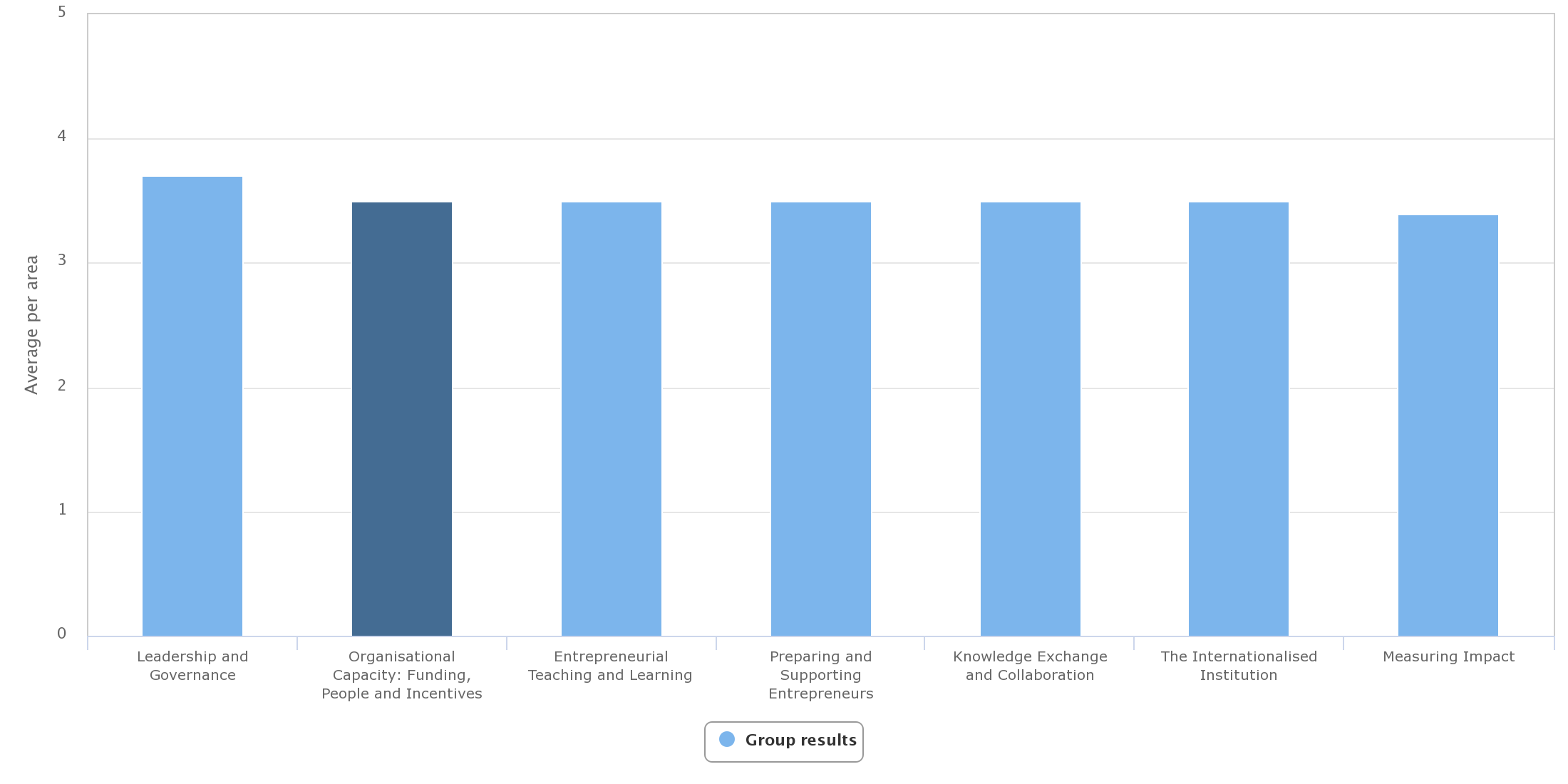 Registered User: 316
Gita erasmusAction plan
Leadership & Governance
ASSESSMENT RESULT
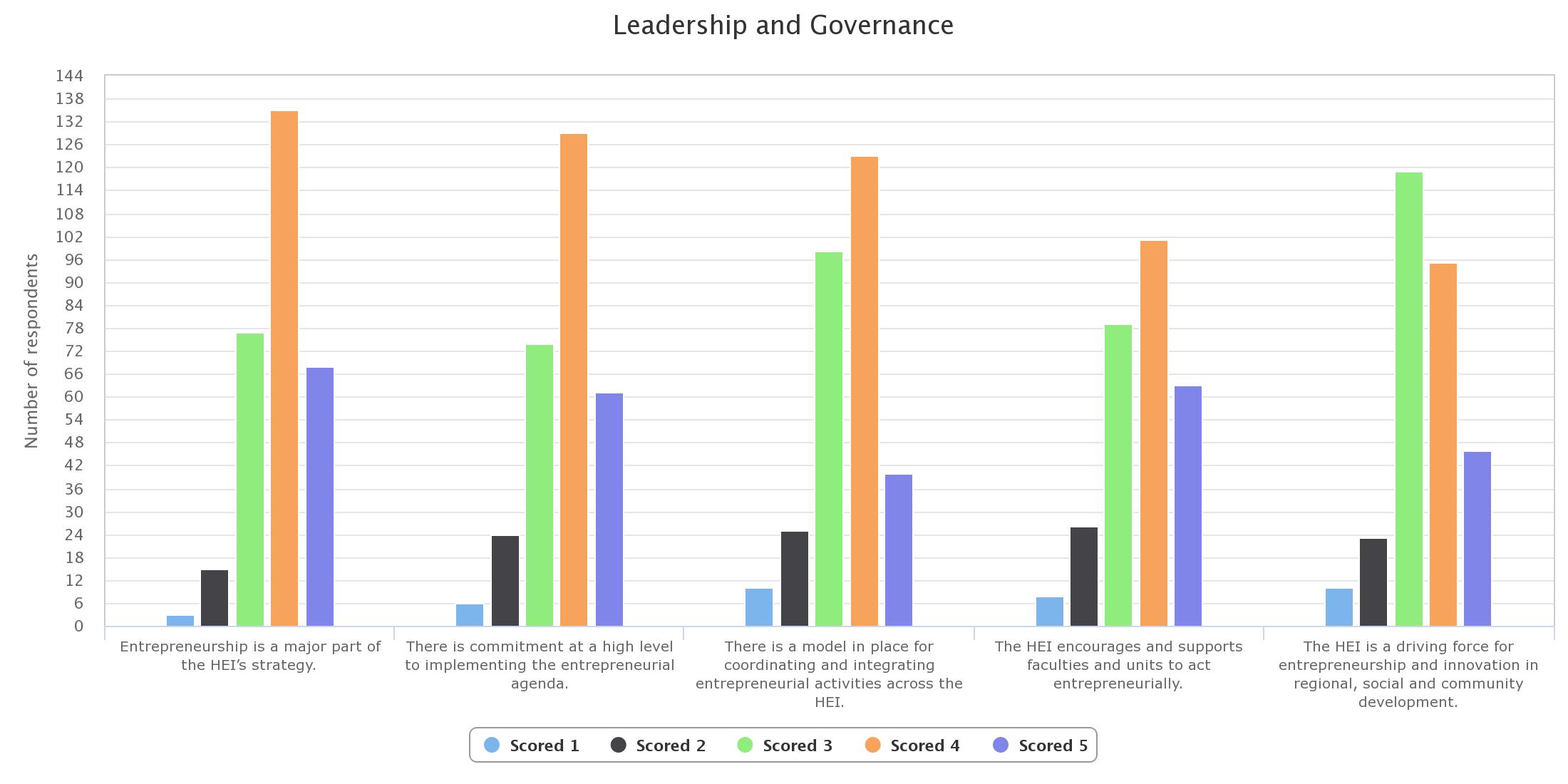 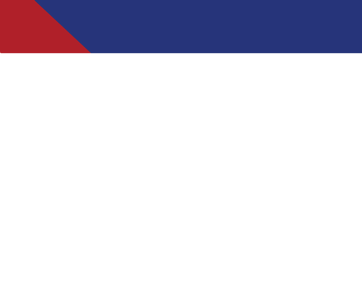 ASSESMENT RESULT
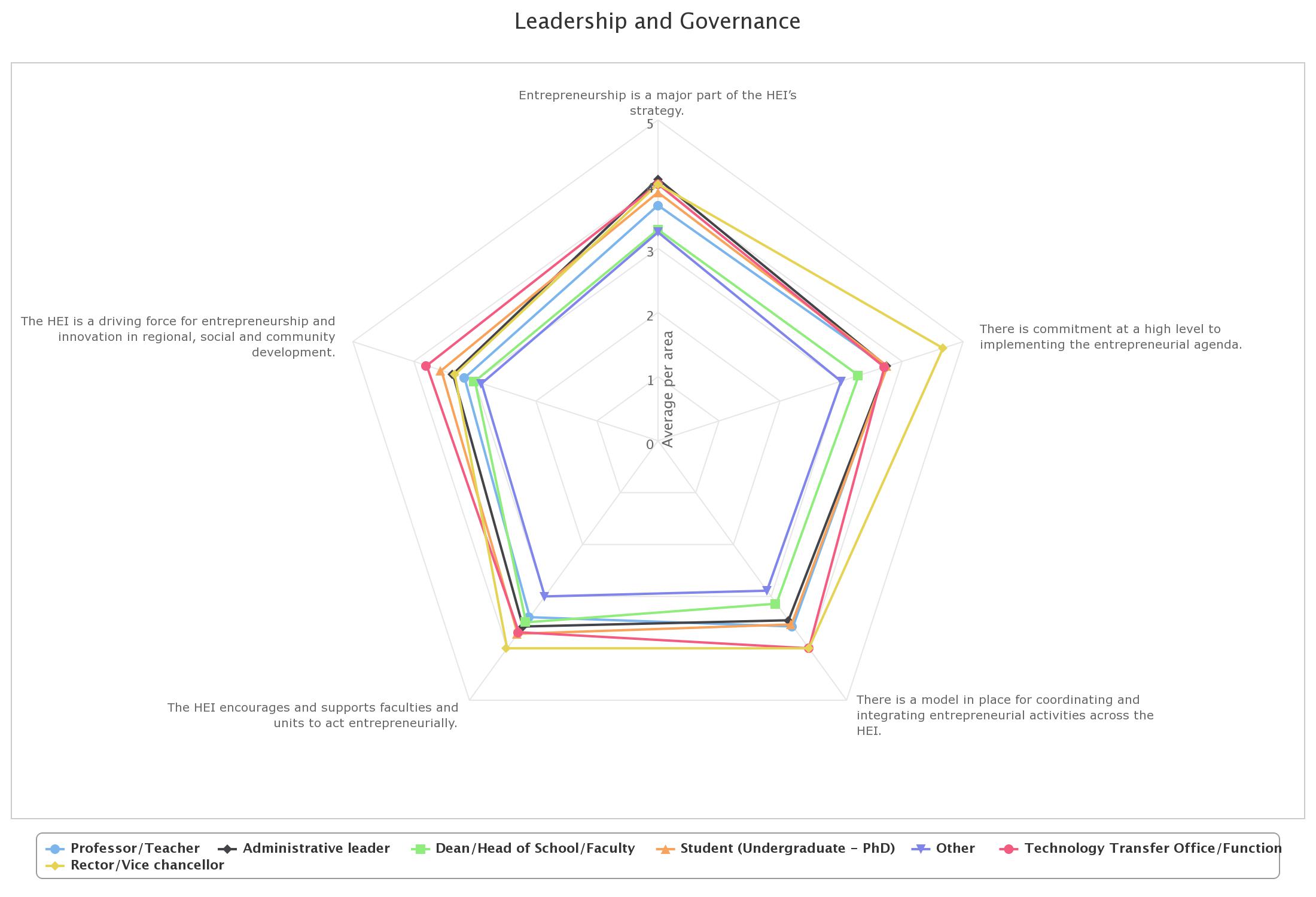 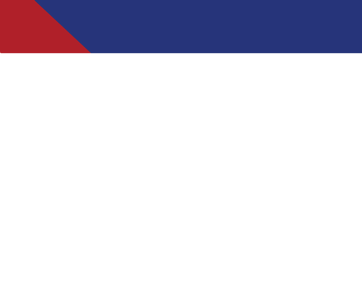 #1 ASPECT
Entrepreneurship is a major part of the HEI’s strategy
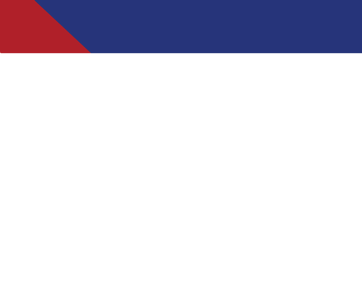 #2 ASPECT
There is commitment at a high level to implementing the entrepreneurial agenda
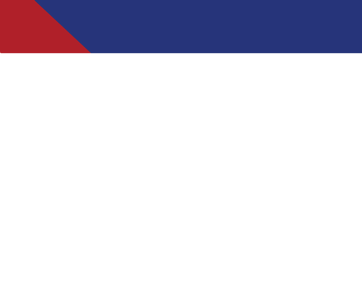 #3 ASPECT
There is a model in place for coordinating and integrating entrepreneurial activities across the HEI.
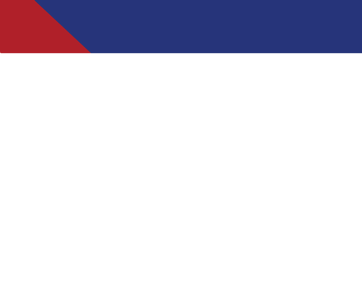 #4 ASPECT
The HEI encourages and supports faculties and units to act entrepreneurially
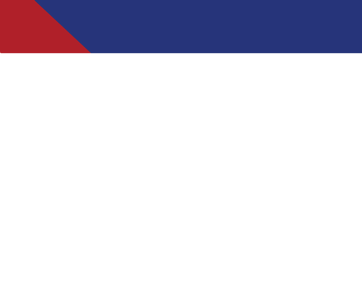 #5 ASPECT
The HEI is a driving force for entrepreneurship and innovation in regional, social and community development.
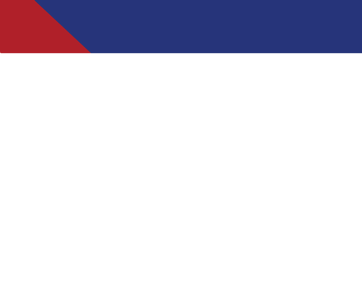 Gita erasmusAction plan
Organisational capacity: Funding, people and incentives
Area 2. Organisational Capacity:Funding, People and Incentives
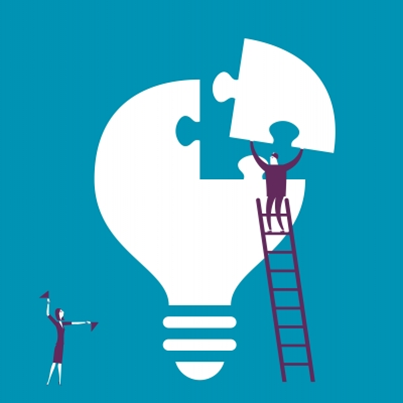 Area 2. Organisational Capacity:Funding, People and Incentives
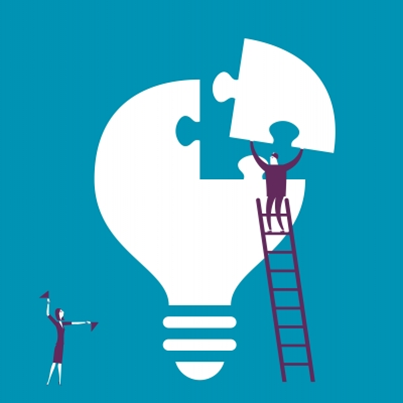 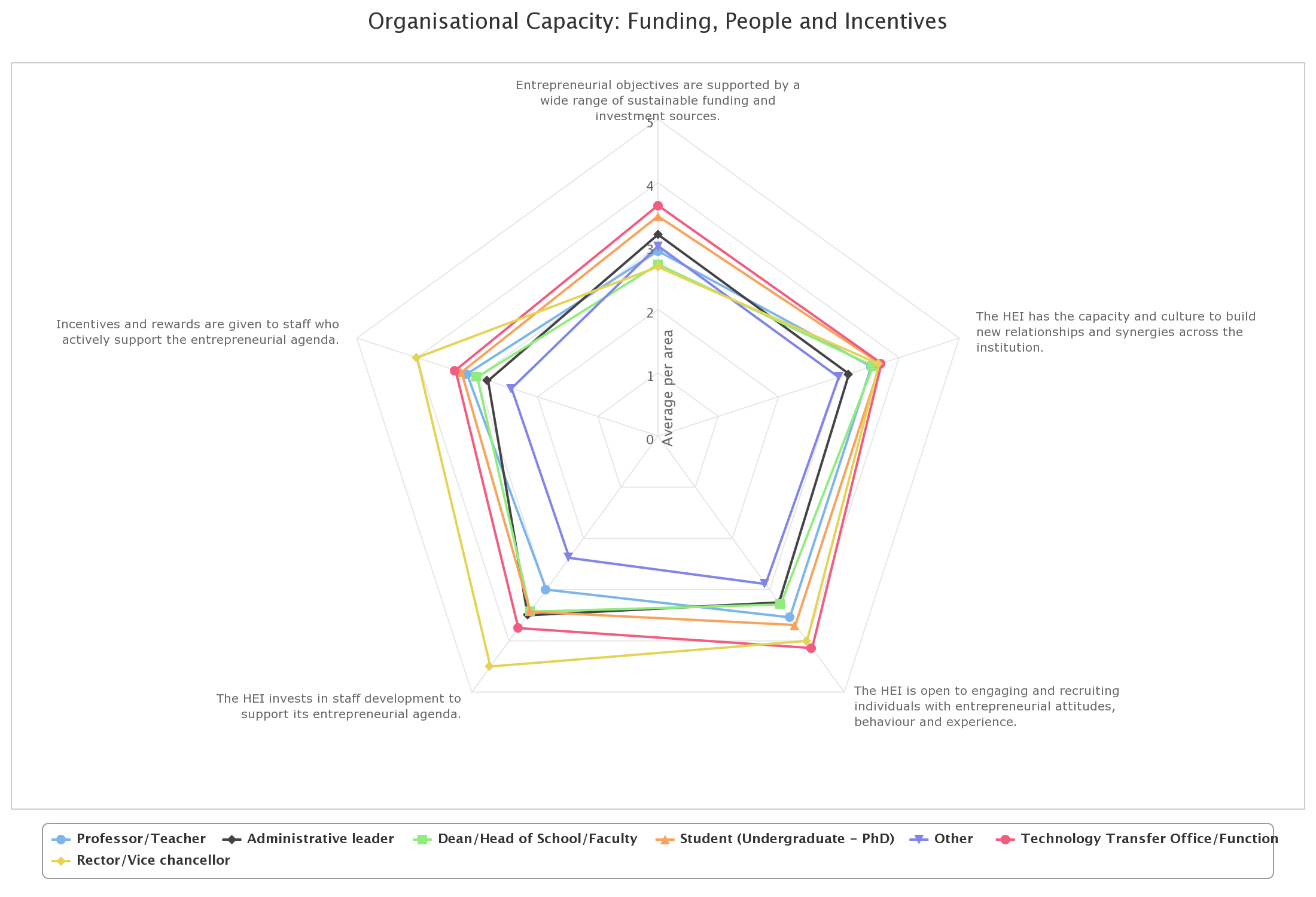 Action planOrganisational capacity: Funding, people and incentives
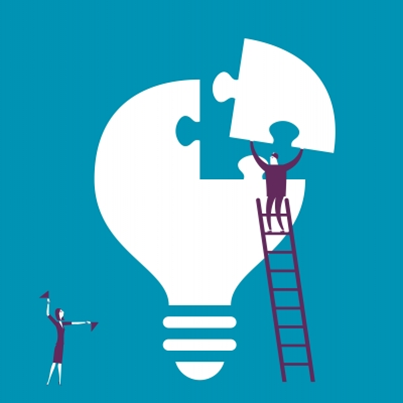 Gita erasmusAction plan
ENTREPRENEURIAL TEACHING AND LEARNING
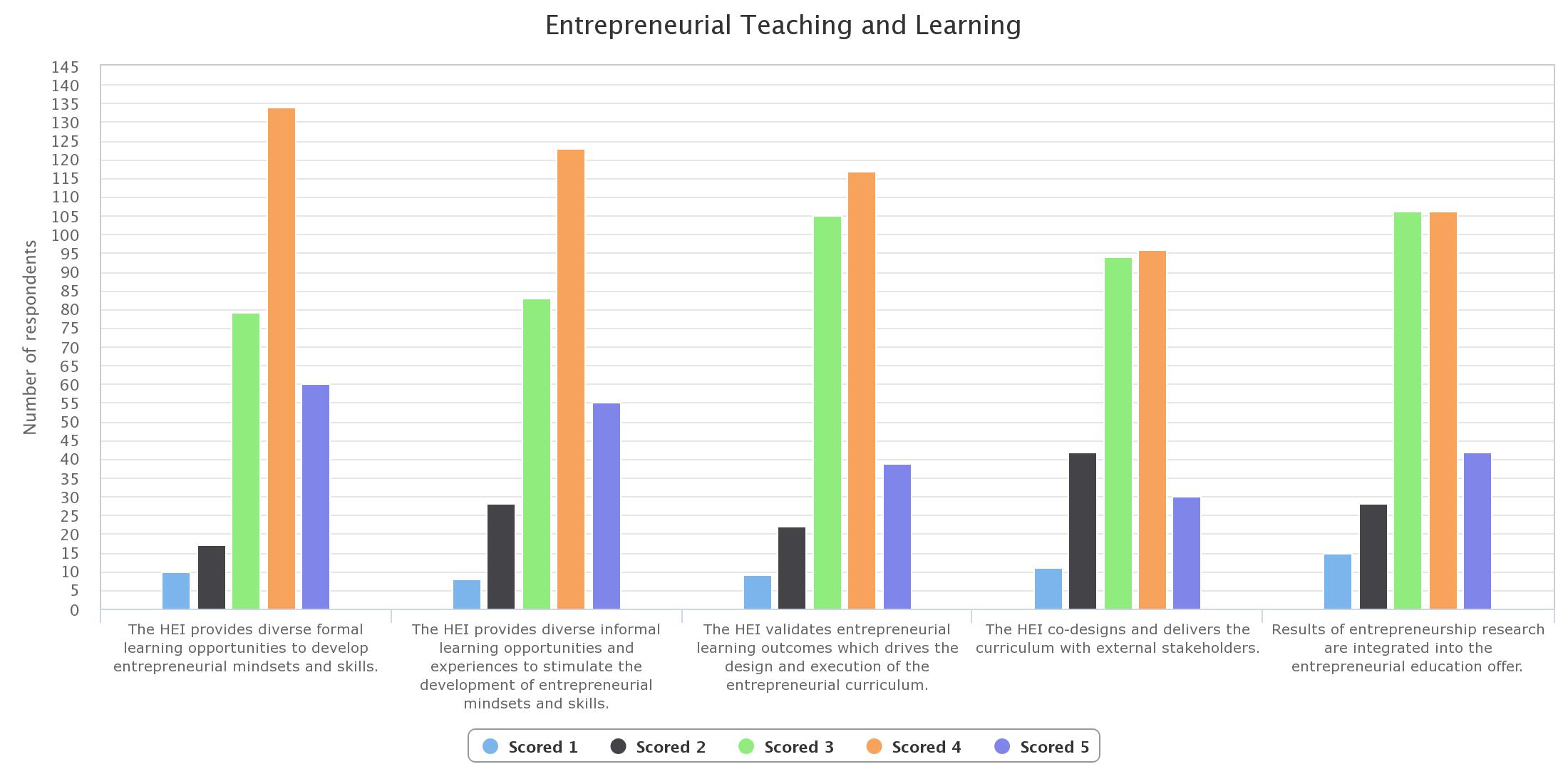 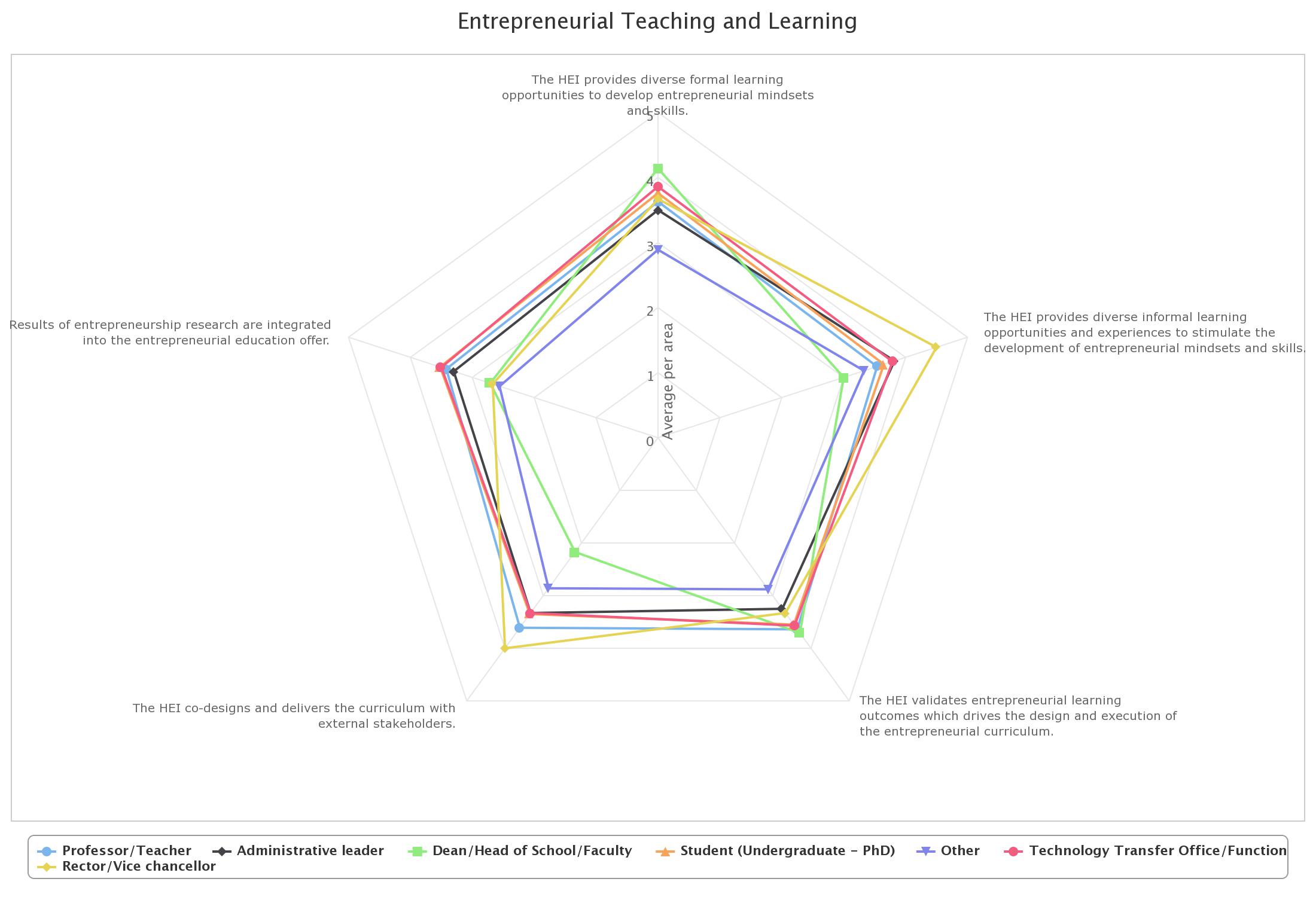 Action plan  ENTREPRENEURIAL TEACHING AND LEARNING
Action plan  ENTREPRENEURIAL TEACHING AND LEARNING
Action plan  ENTREPRENEURIAL TEACHING AND LEARNING
Gita erasmusAction plan
Preparing and supporting entrepreneurs
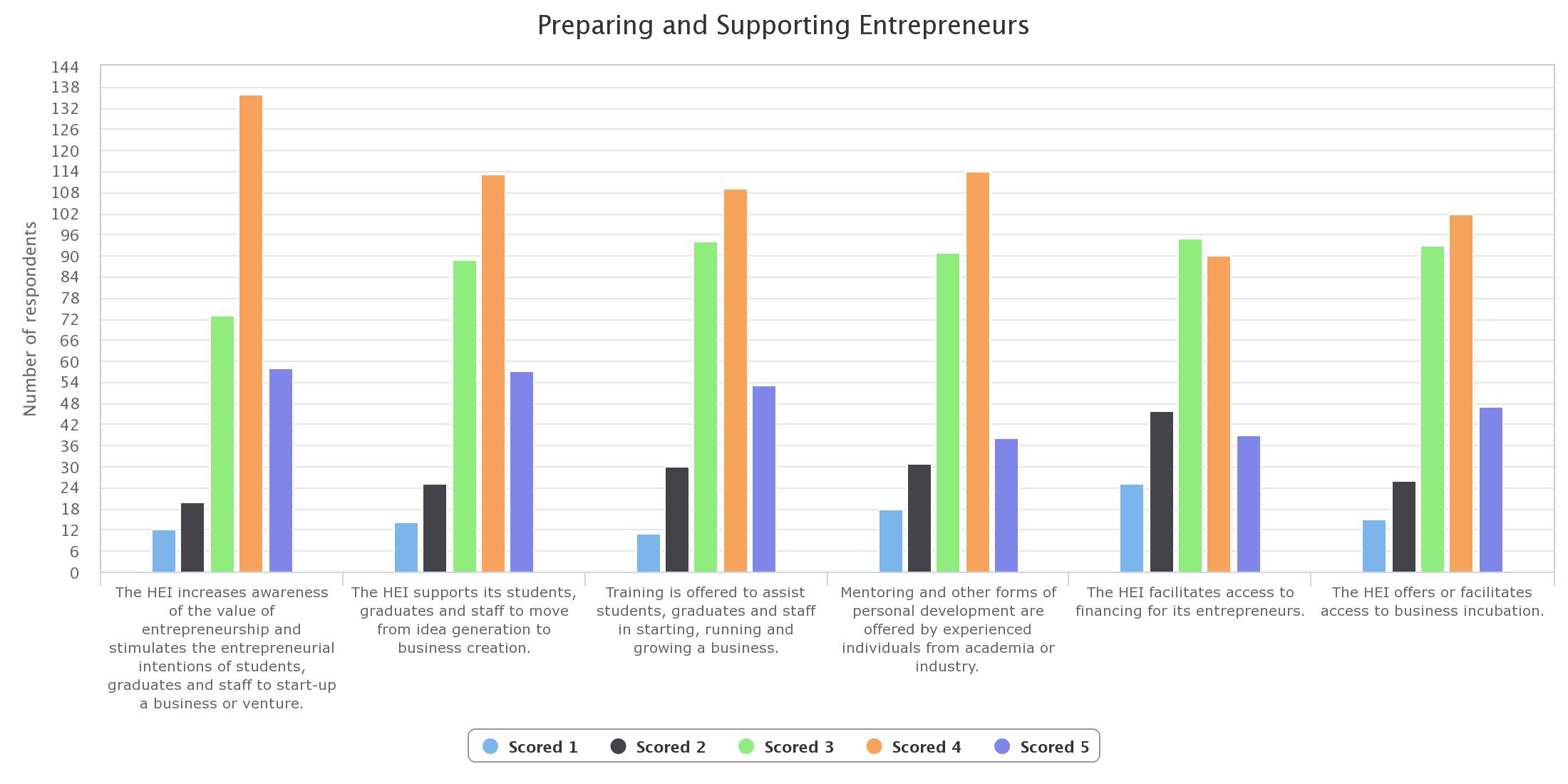 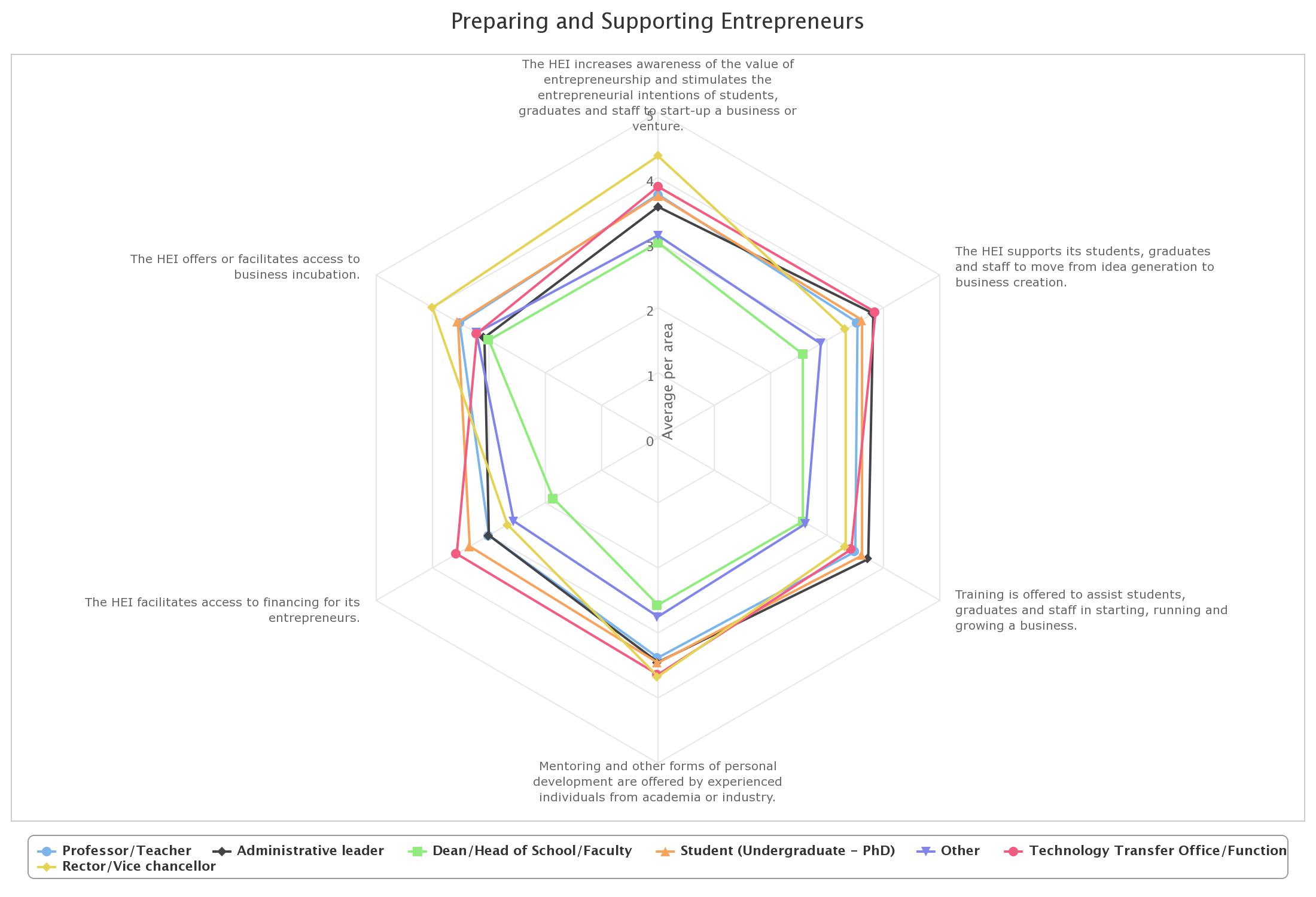 Action planPreparing and supporting entrepreneurs
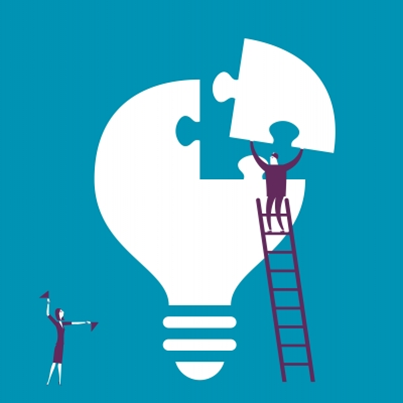 Action planPreparing and supporting entrepreneurs
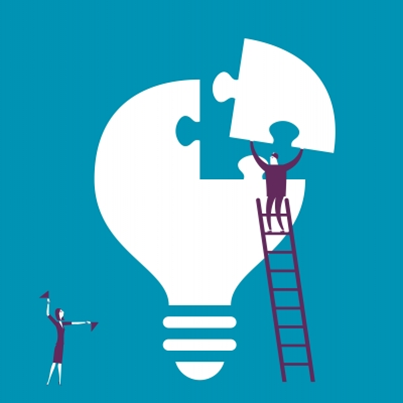 Action planPreparing and supporting entrepreneurs
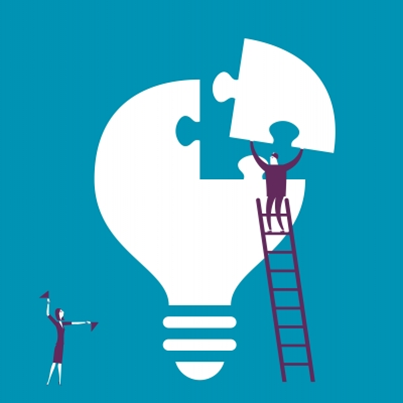 Gita erasmusAction plan
KNOWLEDGE EXCHANGE AND COLLABORATION
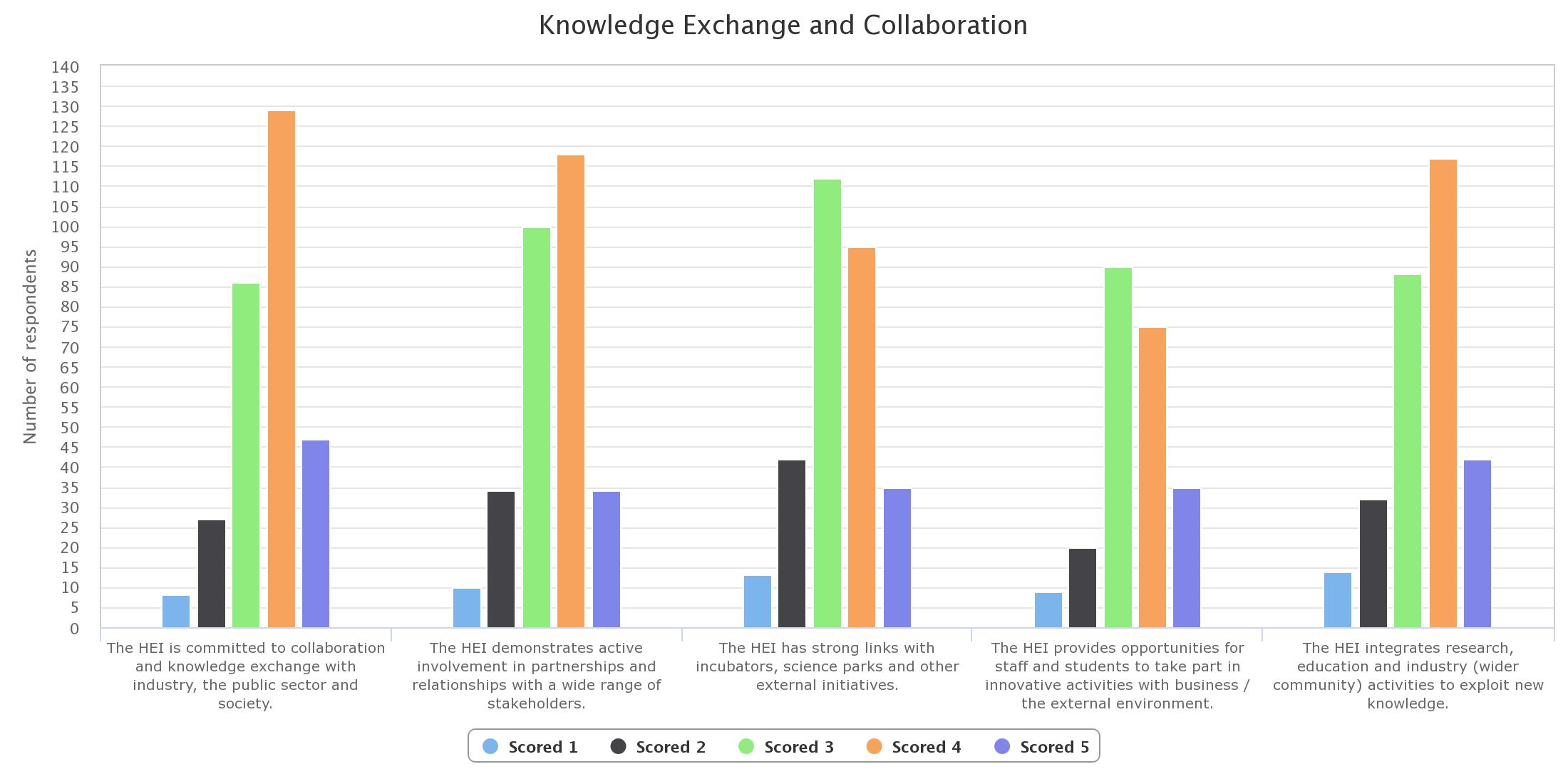 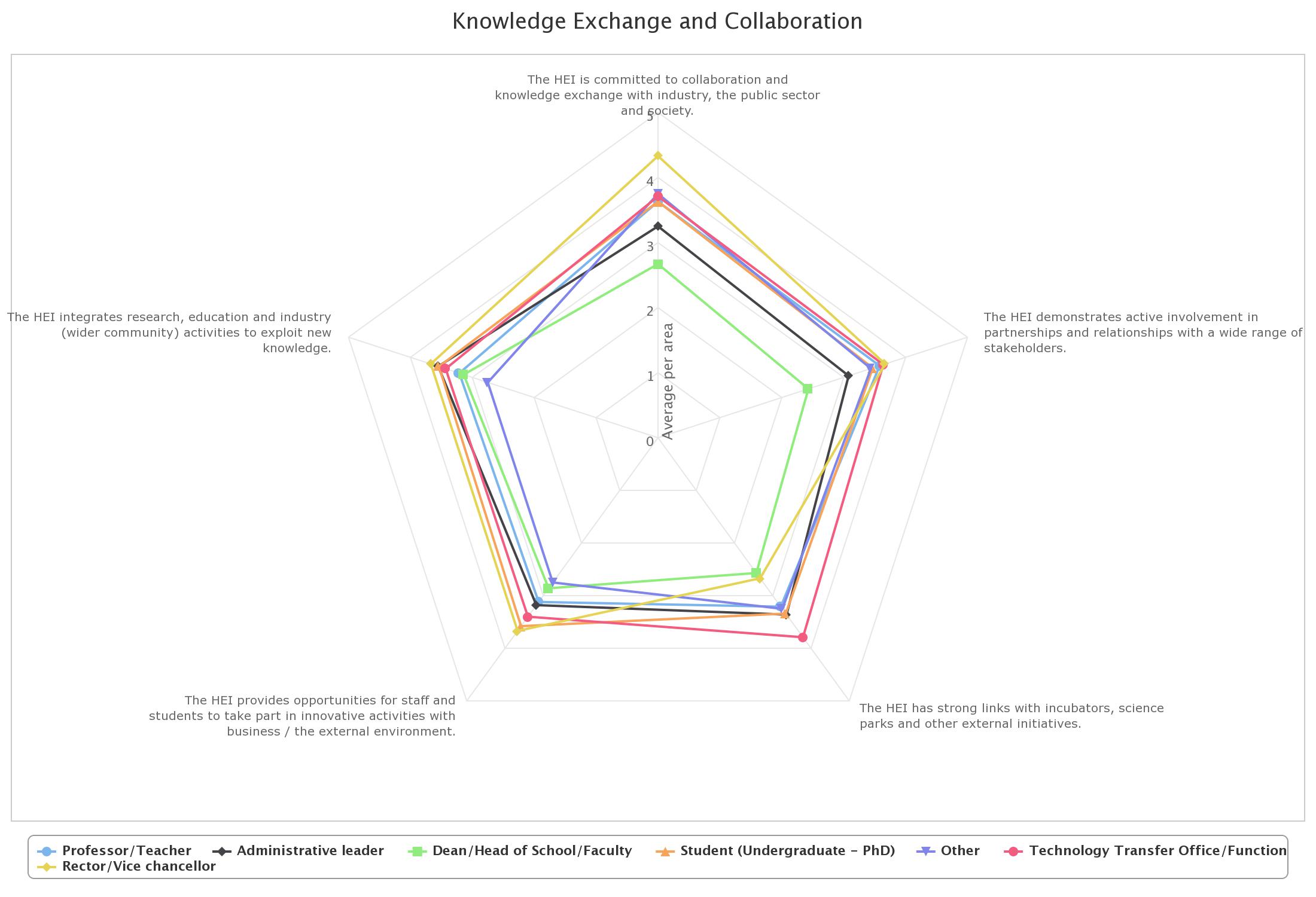 Action plan
Action plan
Gita erasmusAction plan
The internationalised institution
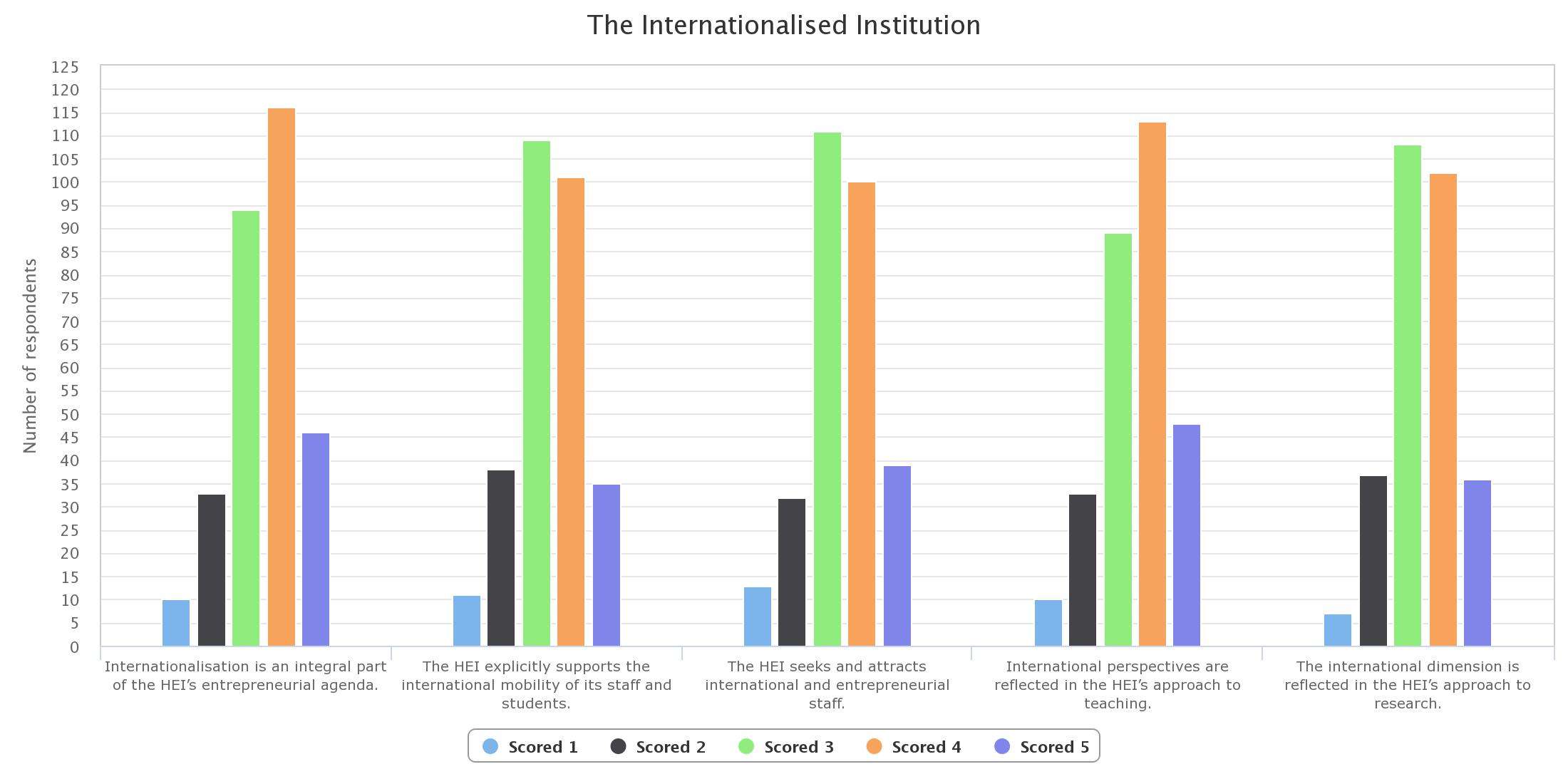 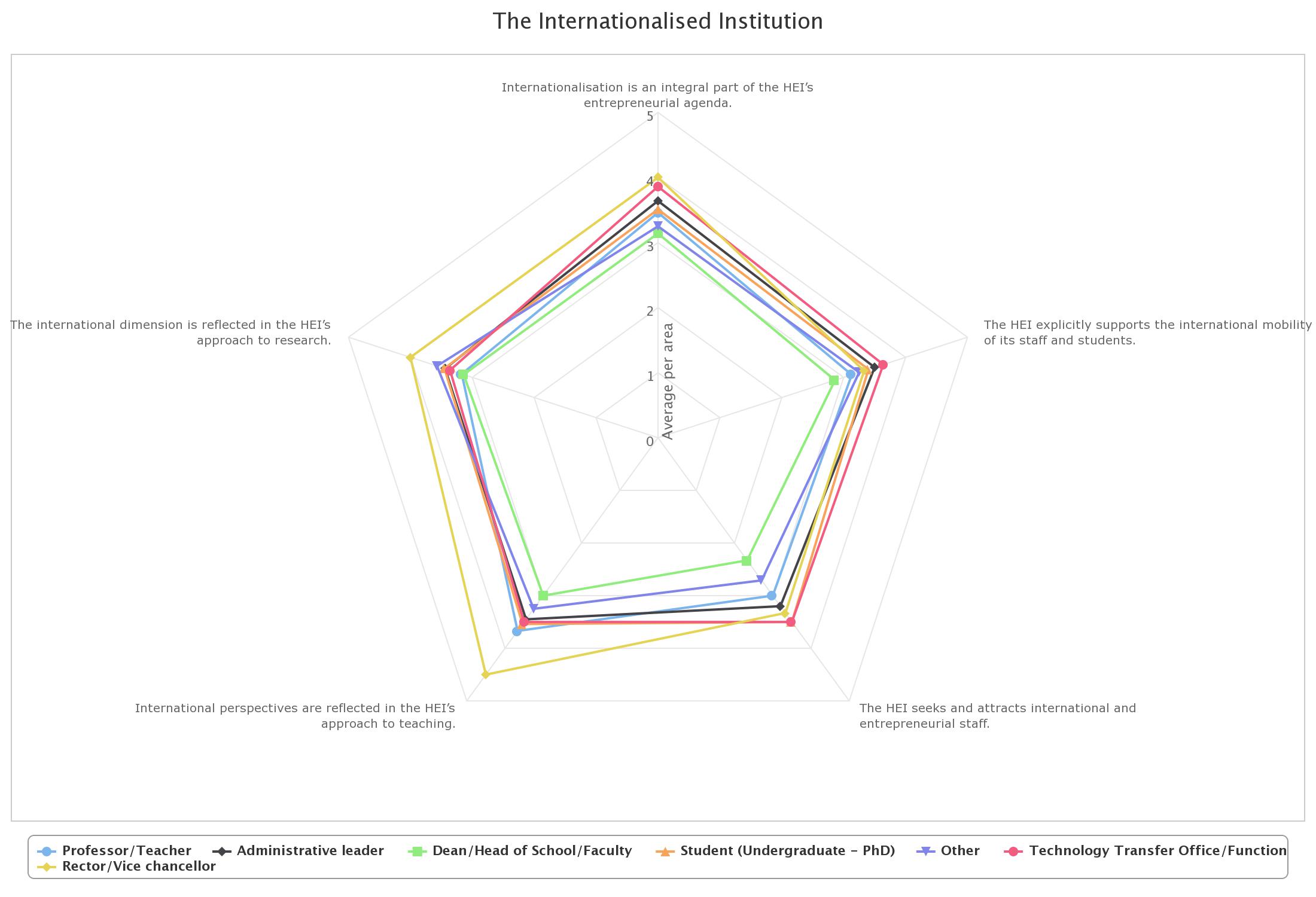 Gita erasmusAction plan
Measuring impact
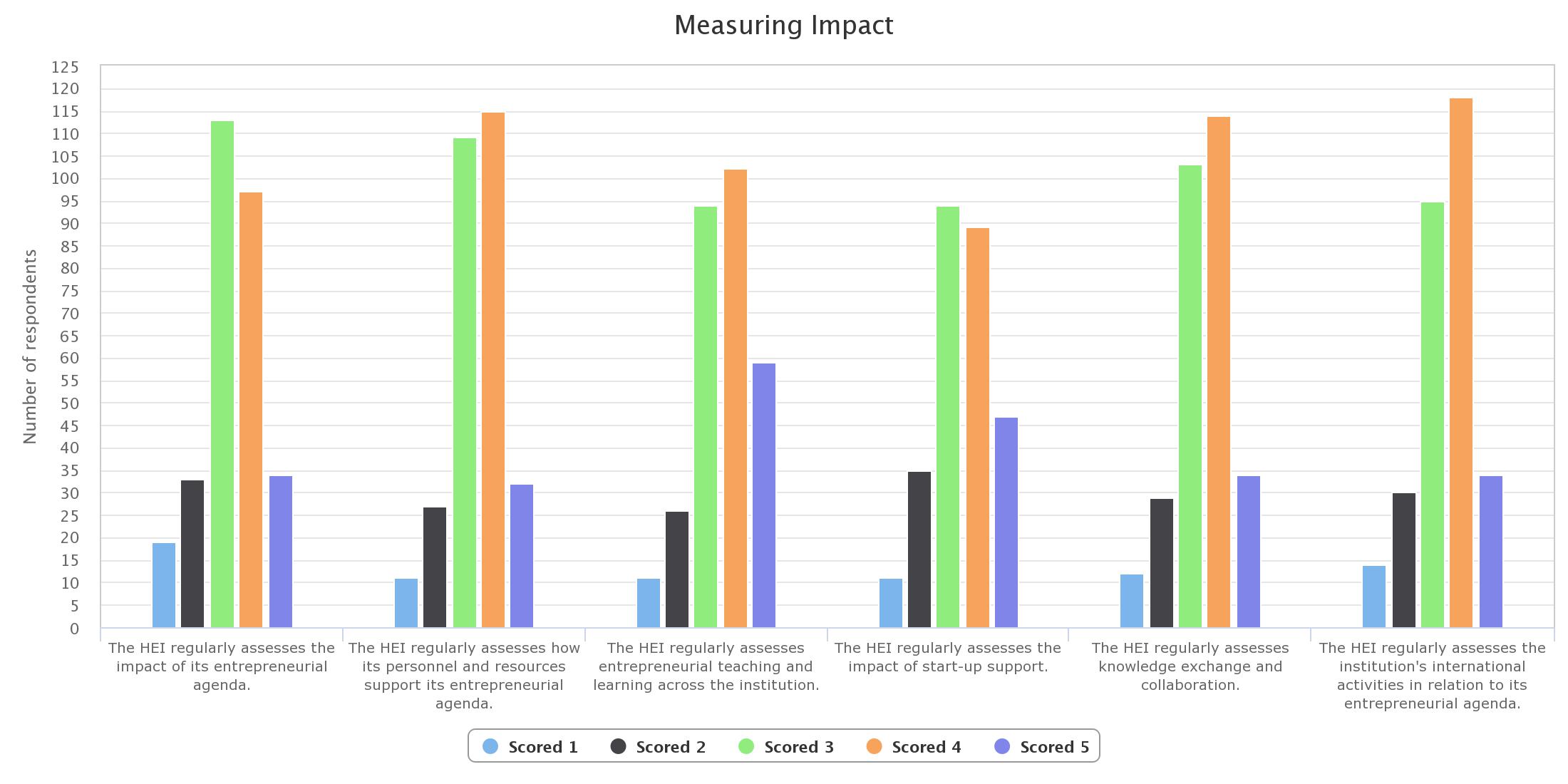 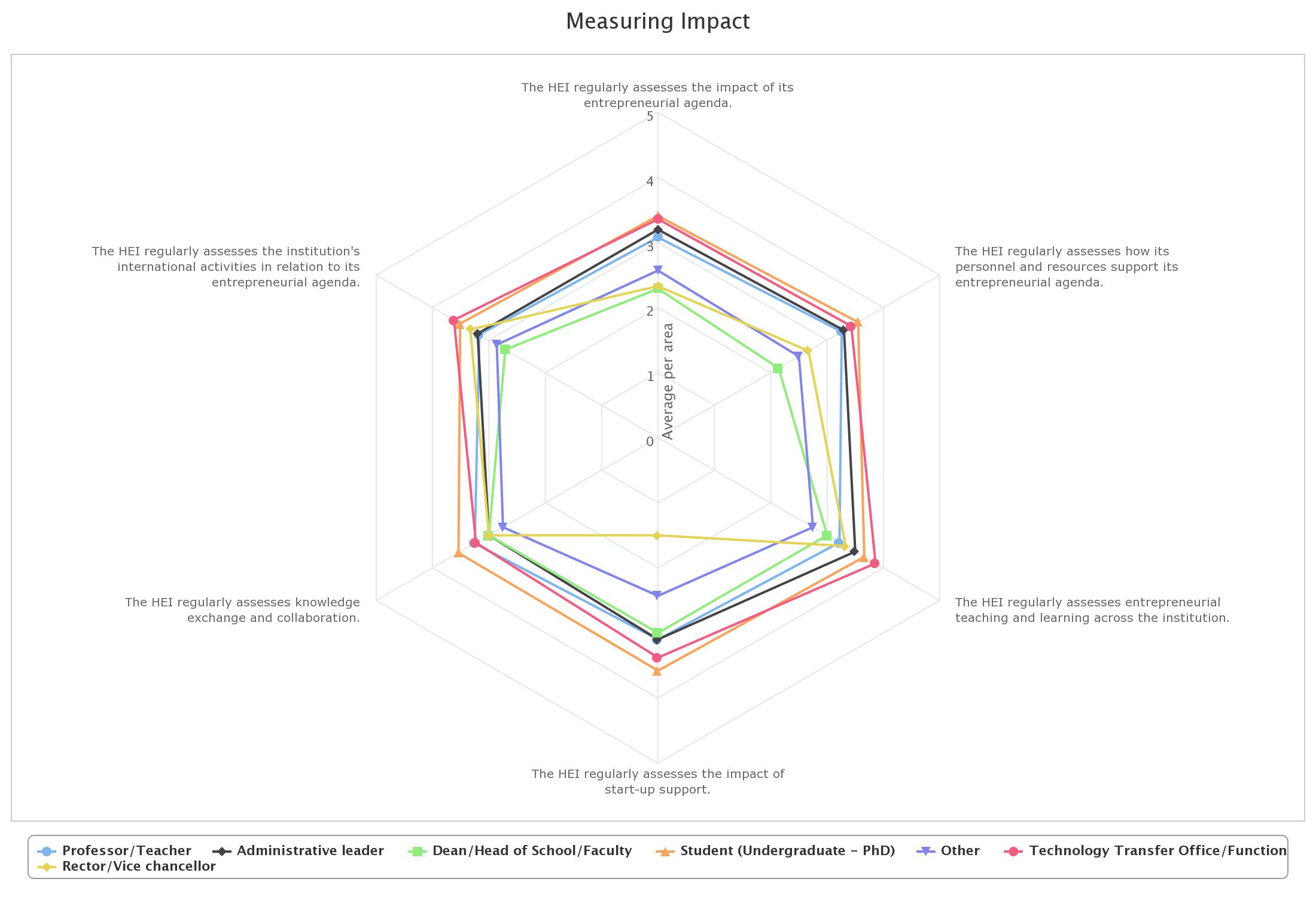 Action plan  measuring impact
Action plan  measuring impact
Action plan  measuring impact
Action plan  measuring impact
Gita erasmusAction plan
SUMMARY
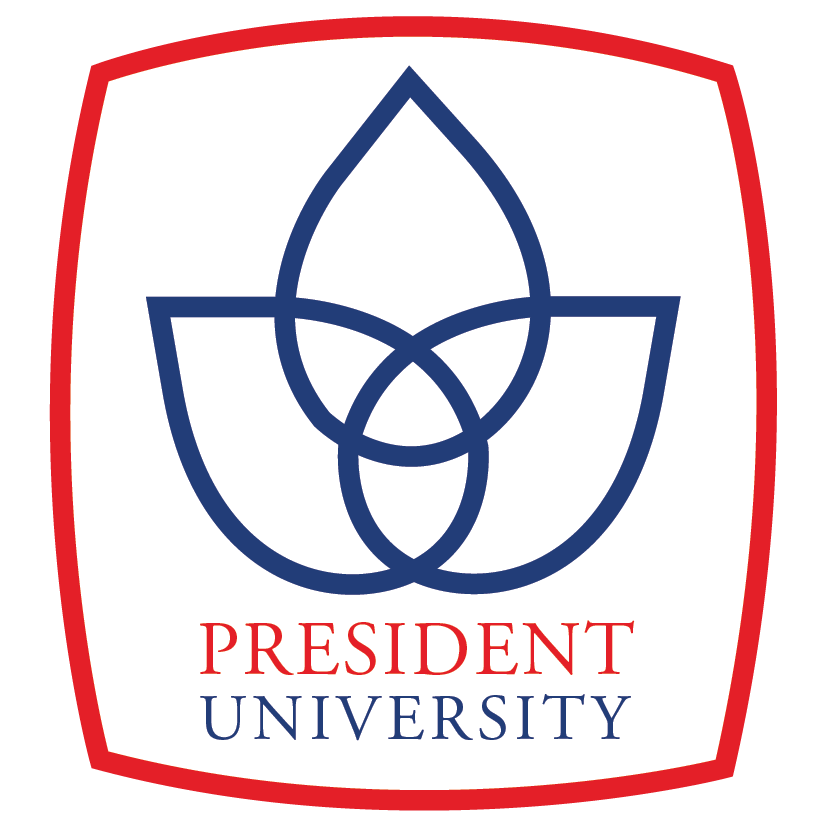 CORE PROBLEM
There are a little employees (specific at the dean and staff’s level) who still unsure that there is management commitment to implementing the entrepreneurial agenda
Need to invests in staff development to support its entrepreneurial agenda
Results of entrepreneurship research are still less integrated into the entrepreneurial education offer
There are huge gaps of perception between executives (vice-chancellor and his deputy) and dean/head of programs in every indicators of preparing and supporting entrepreneurs
Rector/vice chancellors consider that PRU has committed to collaboration and knowledge exchange with industry, the public sector and society. They also consider that PRU has demonstrated active involvement in partnerships and relationships with a wide range of stakeholders. Whereas the Dean/Head of School/Faculty think otherwise.
The deans and heads of study programs perceive the international mobility as something that has not been optimized quite yet. The top management think that the international mobility that we have is already quite successful
The HEI has not regularly assesses the impact of its entrepreneurial agenda
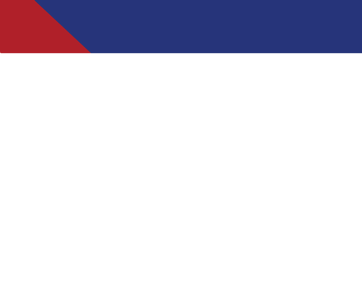 CORE ACTION PLAN
Increasing the conviction of the employees (specific at the dean and staff's level), that there is management commitment to implement entrepreneurial agenda
Entrepreneurship training for gaining awareness, understanding and skill
Build and develop technical team for HEI Business Incubator.
Wide range of mandatory entrepreneurship program in faculty level
Disseminating information about partnerships within PRU
The international mobility program need to be tailored specifically to the needs of the faculty members and students
Implement formal mechanism in order to ASSESS the awareness of entrepreneurial agenda
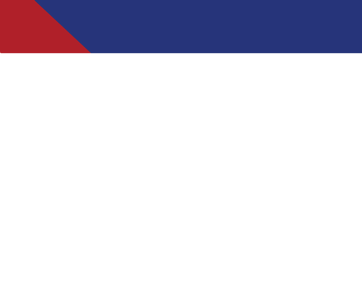 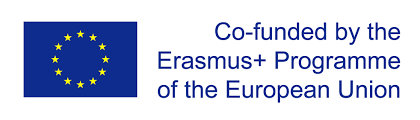 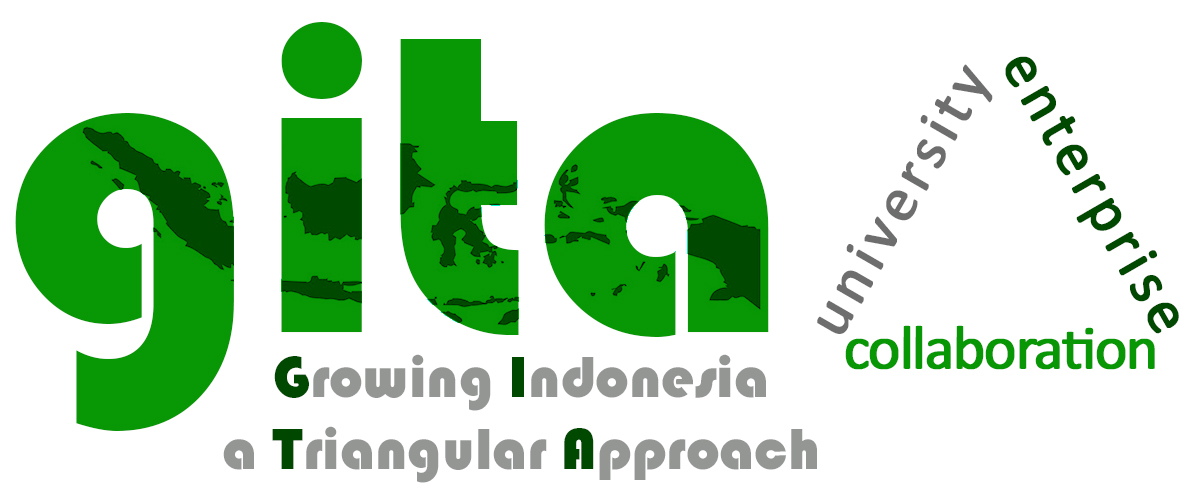 Thank you
Disclaimer:  "This project has been funded with support from the European Commission. This communication reflects the views only of the author, and the Commission cannot be held responsible for any use which may be made of the information contained therein"